Шебер  класс
Тақырыбы: Ерекше білімді қажет ететін балалар мен түзету - дамыту жұмыстарын көрсету.
Мақсаты: Ерекше білімді қажет ететін балаларды оқытуда тиімді  әдіс-тәсілдерді қолдана отырып, оқушыларды өмірге бейімдеу, алған білімін, дағдыларын іскерлікпен қолдана білуге тәрбиелеу.
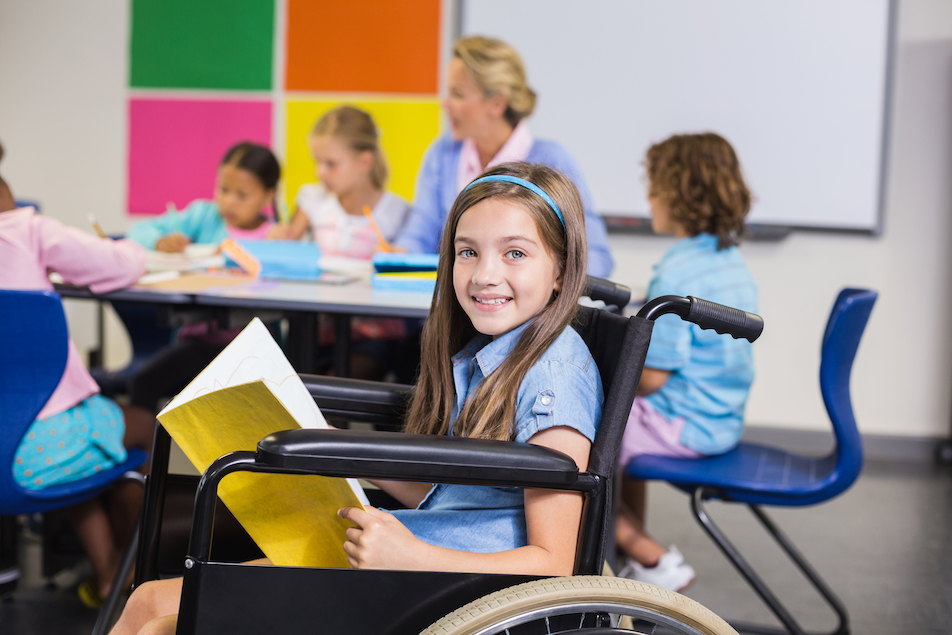 Тиімді әдіс тәсілдер
Өз тәжірибемде оқушылардың танымдық белсенділігін арттыруда қолданылатын  тиімді  әдістер бойынша практикалық жағынан кәсіби шеберлікпен бөлісемін.

Кинезиология жаттығуларды 


Құм терапиясы 


Арт терапиясы
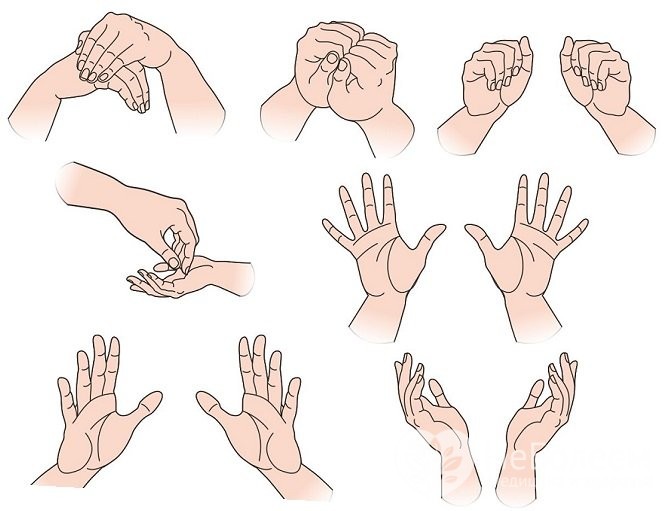 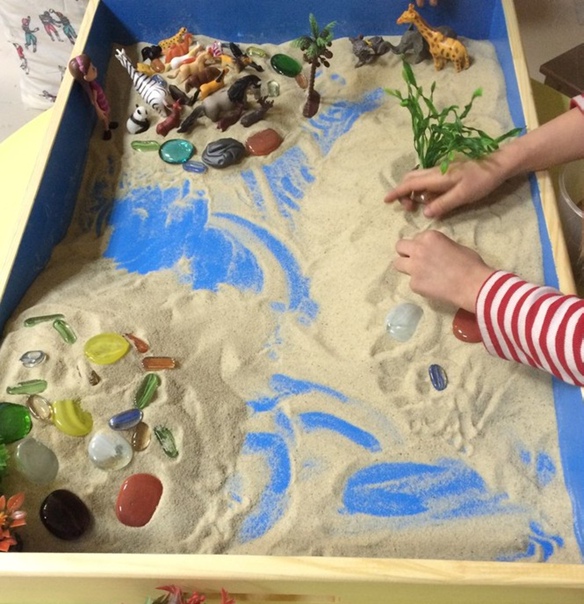 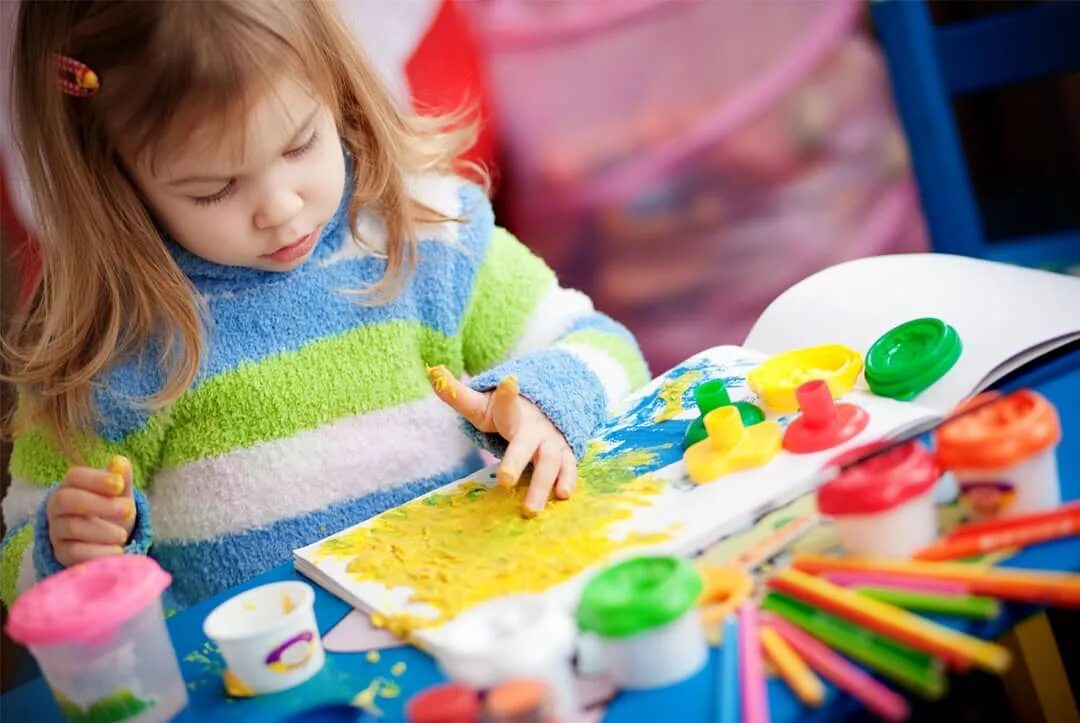 ҚҰМ терапиясы
Тактілі-кинетикалық сезімталдығы мен қолдың ұсақ моторикасын дамытады, бұлшық етке түскен күшті жеңілдетеді. Бала өзін өзгелерден қорғайтынын сезінеді. Жағымсыз күшті жеңуді үйретіп, көңіл-күй сезімін қалыпқа түсіреді. 
АРТ-ТЕРАПИЯ мүмкіндігі:
 Балада когнитивтік дағды қалыптастырады, зейінді, есте сақтауды және ойлау қабілетін дамытады, әлеуметтік дағды қалыптастырады,  жаңа рольдерді меңгеріп, жеке тұлғаның беймәлім қырларын ашып, оны бақылауды үйренеді; 
Кинезиология жаттығуларды 
Кинезиология ми функциялары мен дене қимылдарының байланысы. Белгілі бір физикалық жаттығулардың көмегімен ми мен дене интеграцияланып екі ми жарты шарының жұмысы теңесетіреді. Кинезиология –  сөйлеу мен қозғалыстар жақсарады және ақыл-ой белсенділігі арта түседі.
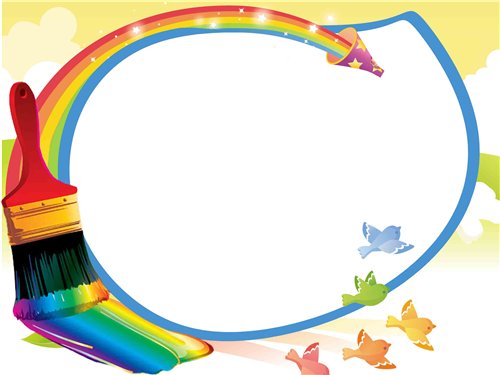 Топтық жұмыс 
Мақсаты: Жаңа рольдерді меңгеріп, жеке тұлғаның беймәлім қырларын ашып, оны бақылауды үйренеді; 
I топ
Нұсқау: Саусақпен берілген суретті бояу ; 
II топ
Нұсқау: Пластилин, таяқшалардың көмегімен әр түрлі пішіндер құрастырып жасау;
III топ
Нұсқау: Құм терапиясымен жұмыс
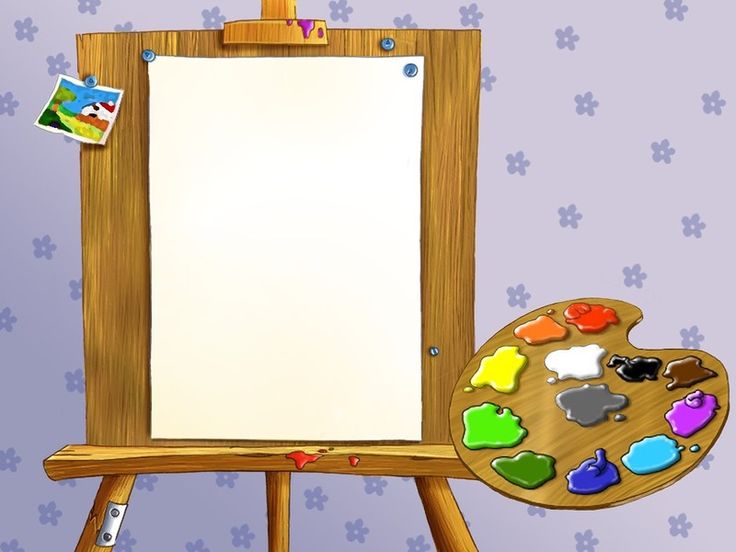 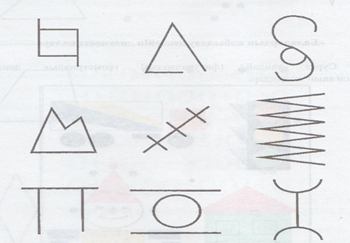 Есте сақта» әдістемесі
Мақсаты: Баланың қысқа мерзімді есте сақтау қабілетін анықтау
1-нұсқау: «Бірінші көрсетілген суретке мұқият қарап, естеріңде сақта».
Күтілетін нәтижелер: 
Ерекше білімді қажет ететін оқушыларға психологиялық қолдау көрсетіледі;
Оқушыларың сабаққа деген қызығушылығын арттырады;
Оқушыларды жеке, топпен жұмыс істеуге үйретеді;
Оқушылардың есте сақтау, көру, сөйлеу, ойлау қабілеттерін дамытады;
Ерекше білімді қажет ететін оқушыларды сенсорлық және сенсомоторлық  қабілеттерді дамытады;
Қол моторикасын жетілдіреді;
Эмоциялық ерік саласын түзетеді және жетілдіреді;
Қарым қатынас дағдыларын қалыптастырып және әлеуметтік бейімдеу жұмыстары жүргізіледі.
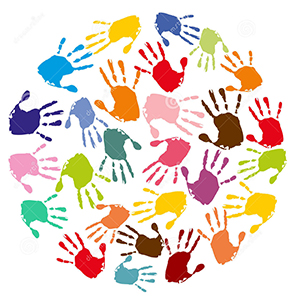 Қорытынды
Ерекше білімді қажет ететін оқушылардың бойындағы кемшіліктерді түзету, жан- жақты жүргізілетін оқу- тәрбие жұмысының нәтижесінде оқушыларды қоғамдық өмірге бейімдеу, сонымен қатар зейінін қалыптастыру, ойлау, есте сақтау қабілеттерін және тілдерін дамыту, яғни танымдық қызметін дамыту болып табылады.
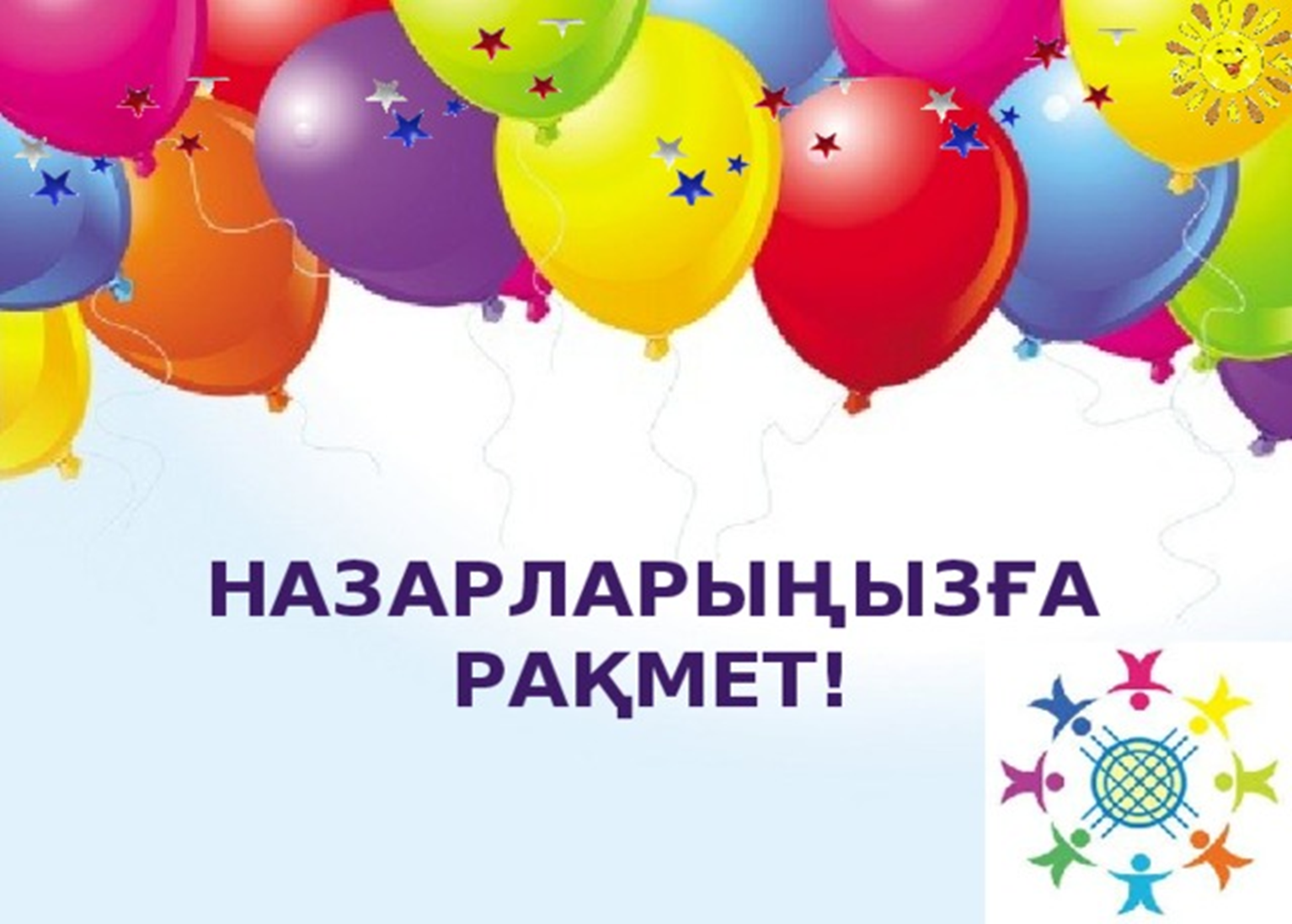